МАДОУ «Детский сад «Радуга»
Фотоотчет о проекте в подготовительной группе № 8«Мир начинается с мамы»
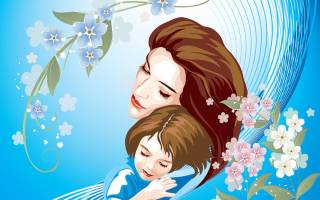 Воспитатели:Лунегова Н.А.Ковина Е.И.
2020 г.
Цель проекта:воспитание любви и уважения к матери, к ее труду и заботе.
Задачи проекта:
Образовательные:
Познакомить детей с историей возникновения празднования Дня матери.
Закрепить знания о членах семьи (знать имена, отчества, профессию, место работы, увлечения).
Развивающие:
Развить творческие способности детей, желание делать подарки.
Способствовать развитию детской речи через выразительное чтение стихов, пословиц, составление рассказов о маме.
Воспитательные:
Воспитывать уважение к матери. Развивать желание оказывать посильную помощь маме.
Способствовать сплочению детско–родительских отношений
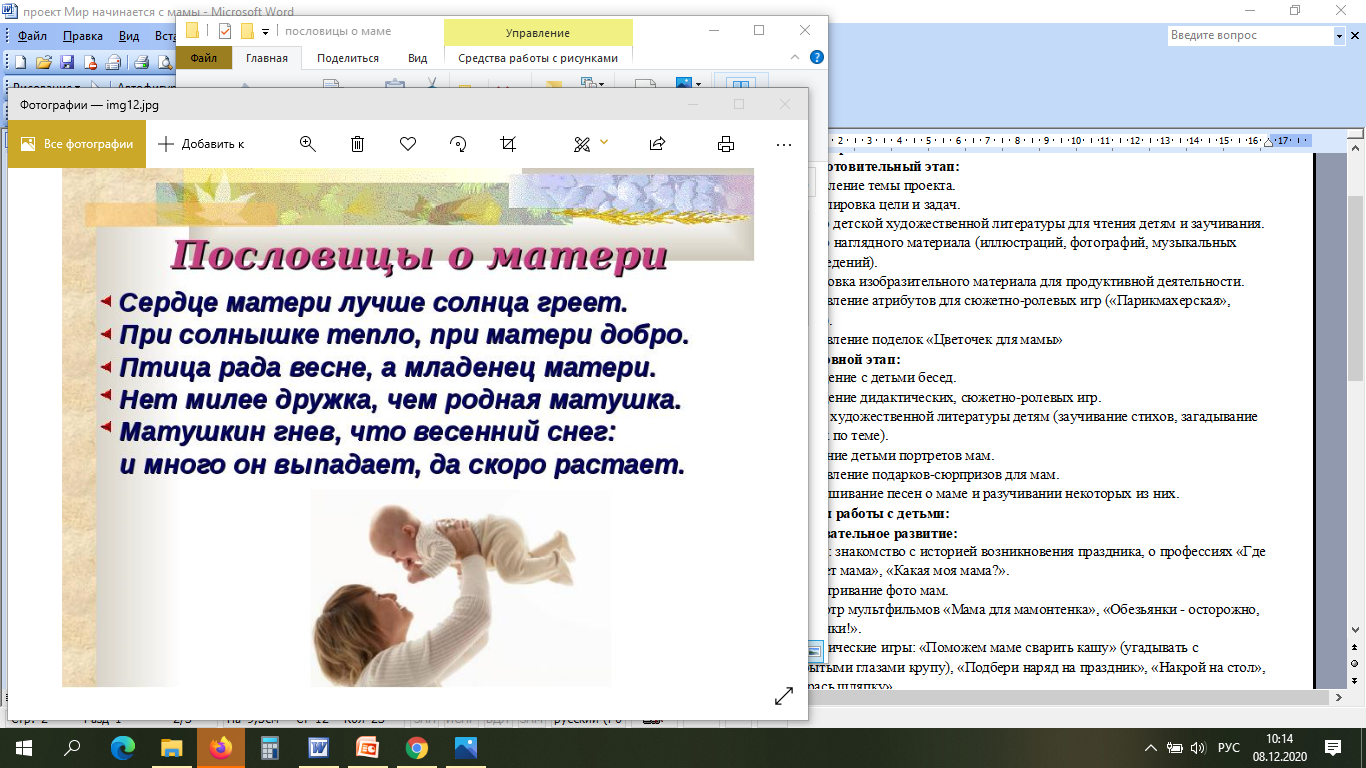 -Совместно с родителями собрана картотека пословиц и поговорок о маме
-С детьми проведен разбор пословиц и поговорок о маме
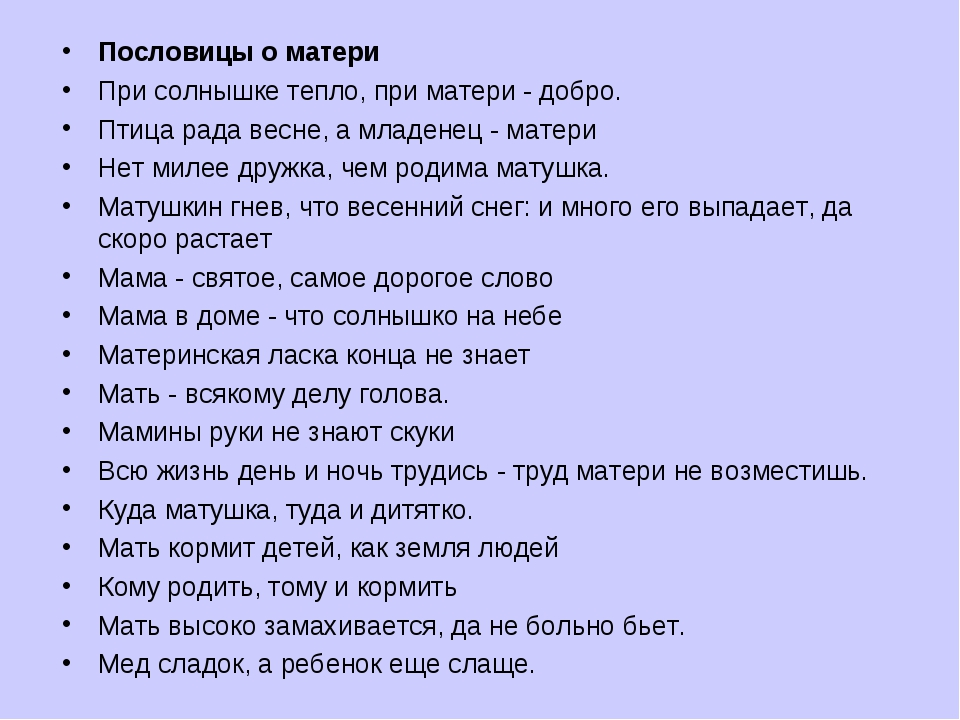 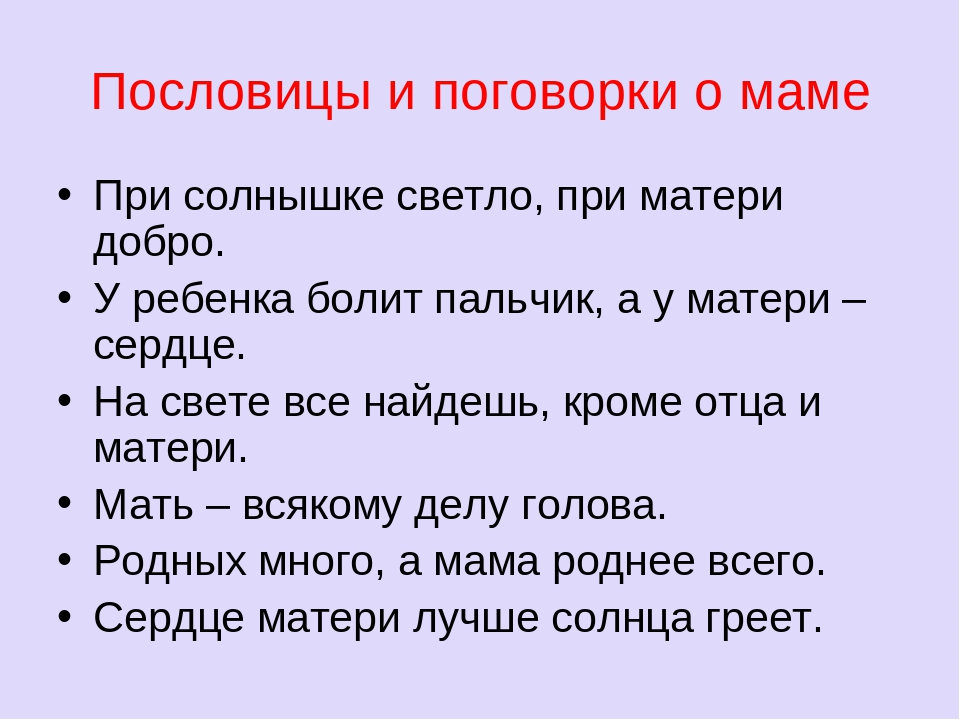 Изготовлена открытка для любимой мамы (коллективная работа воспитанников)
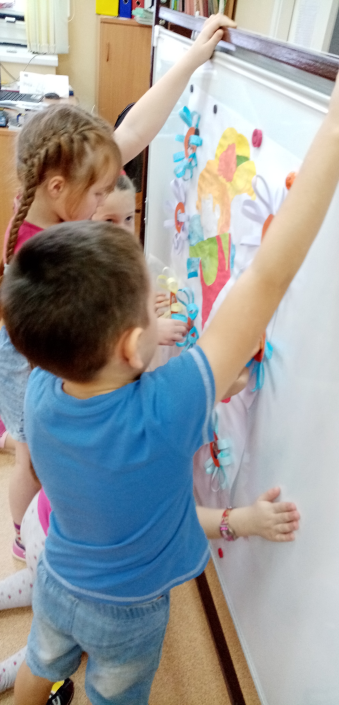 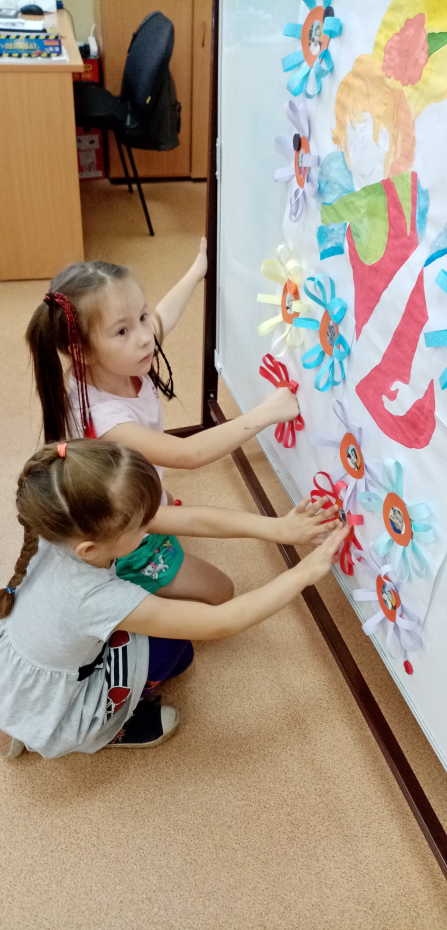 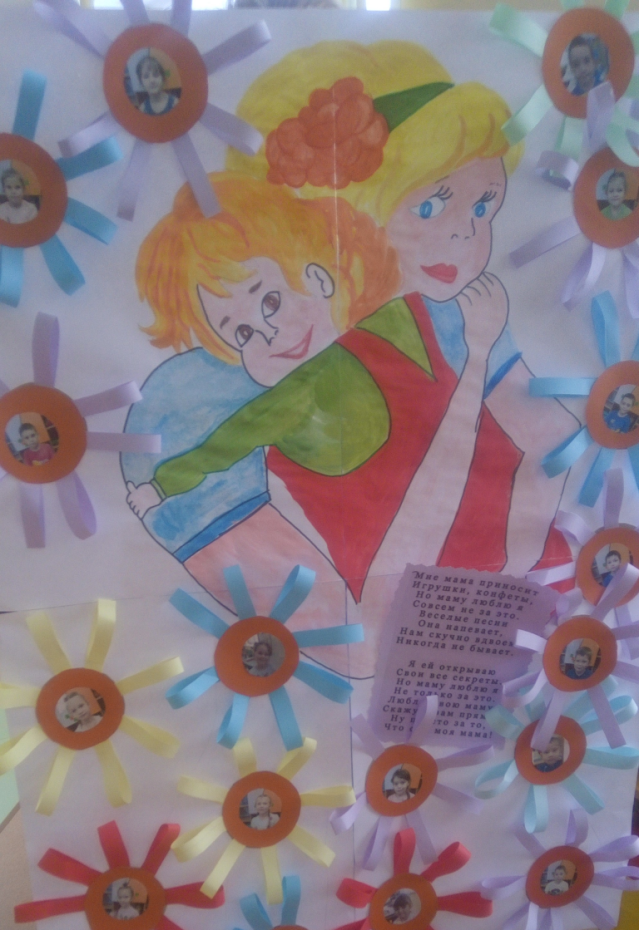 Совместное творчество детей с родителями (рисунки, поделки и аппликации)
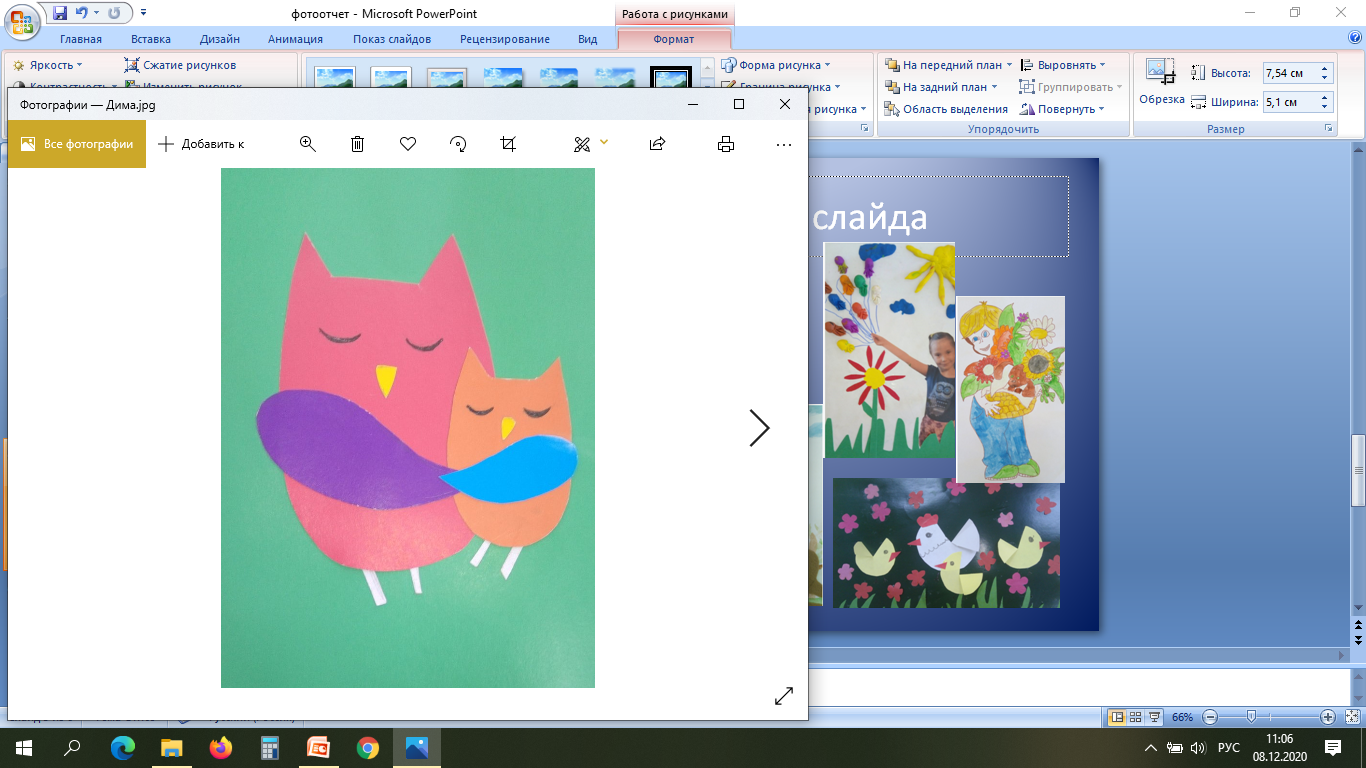 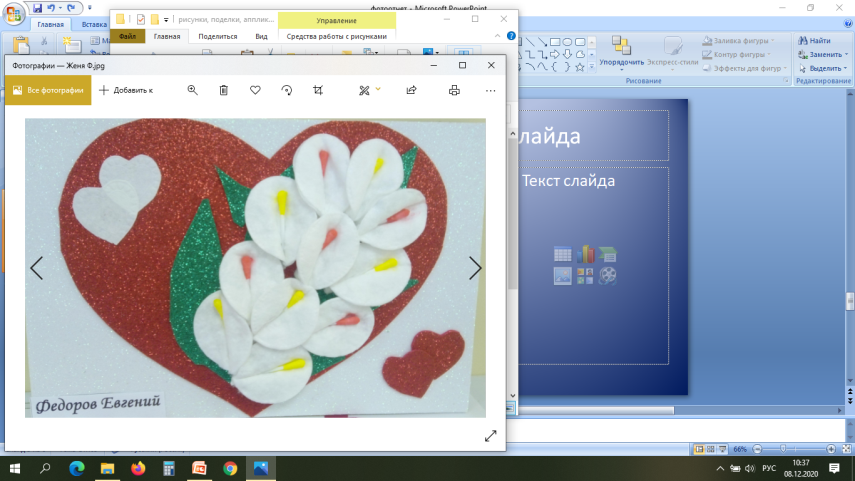 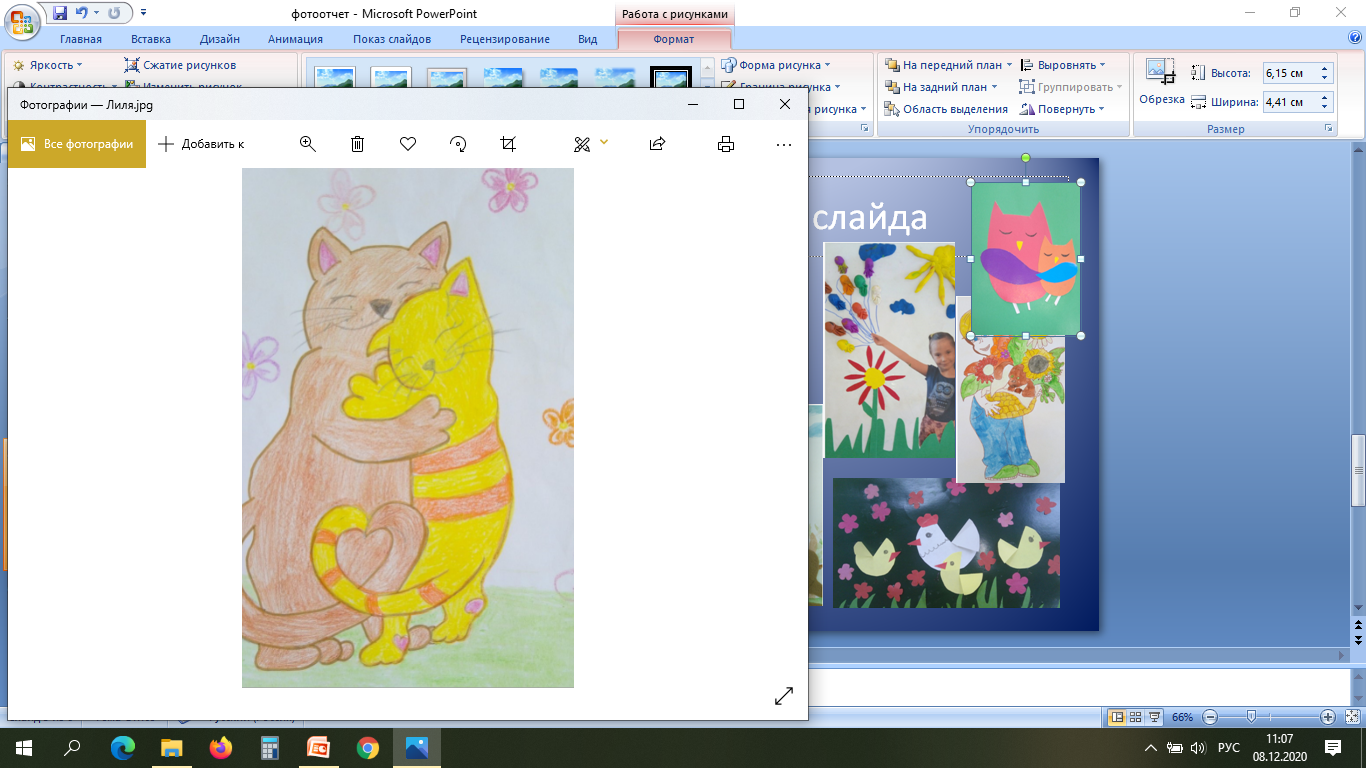 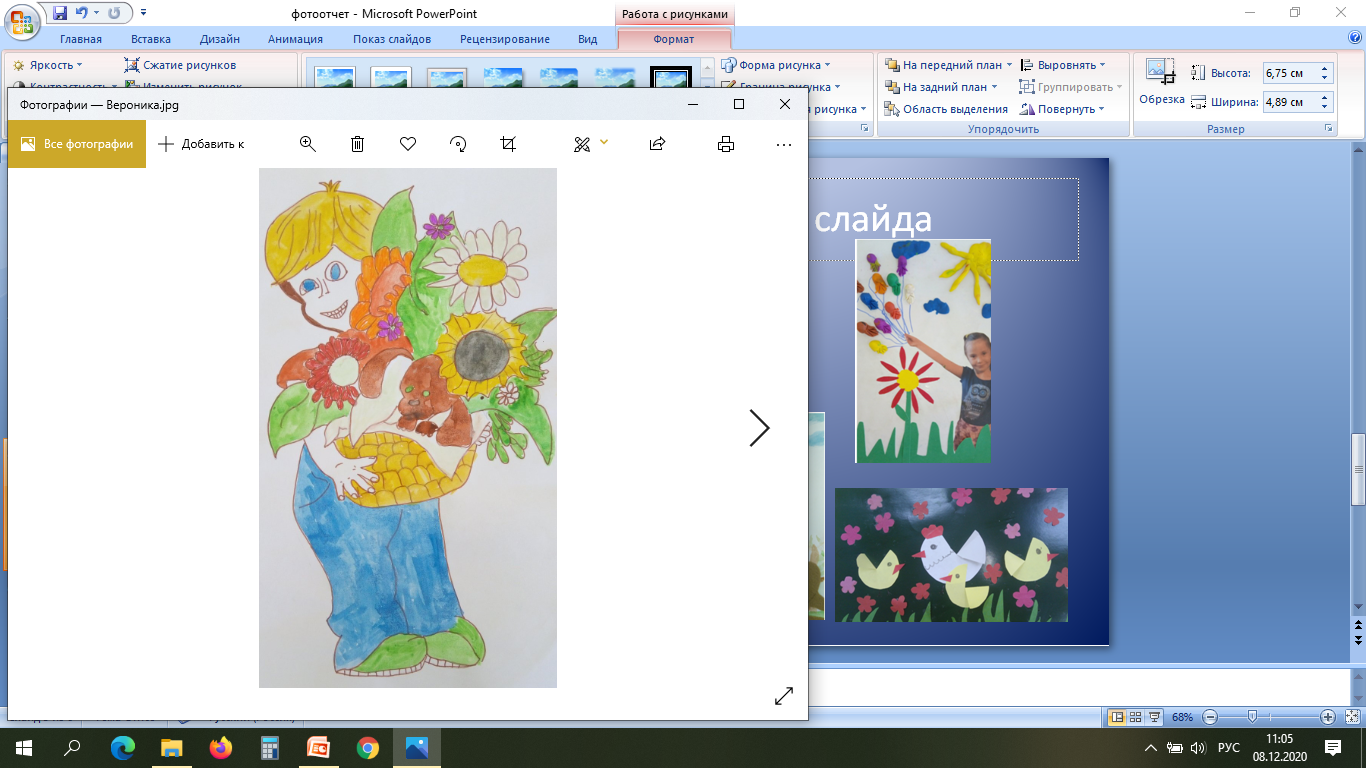 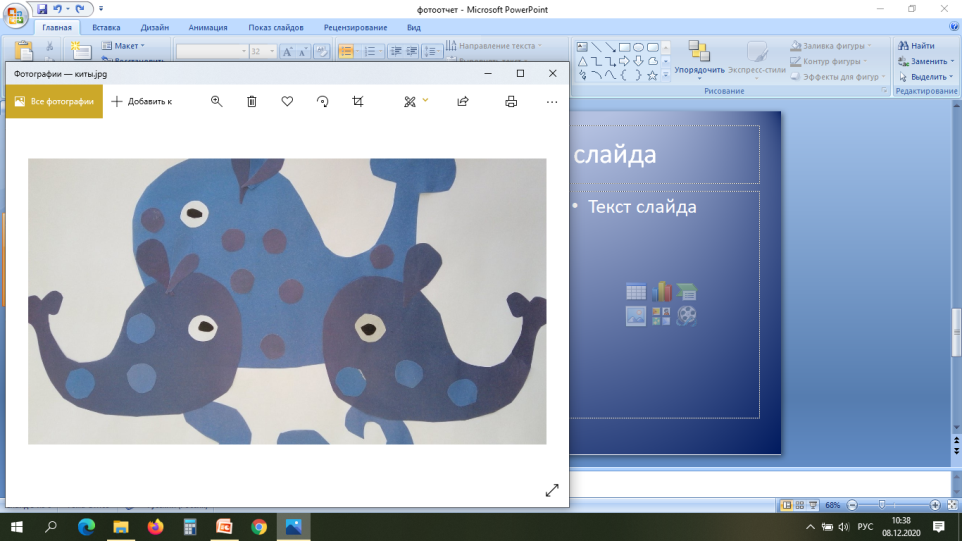 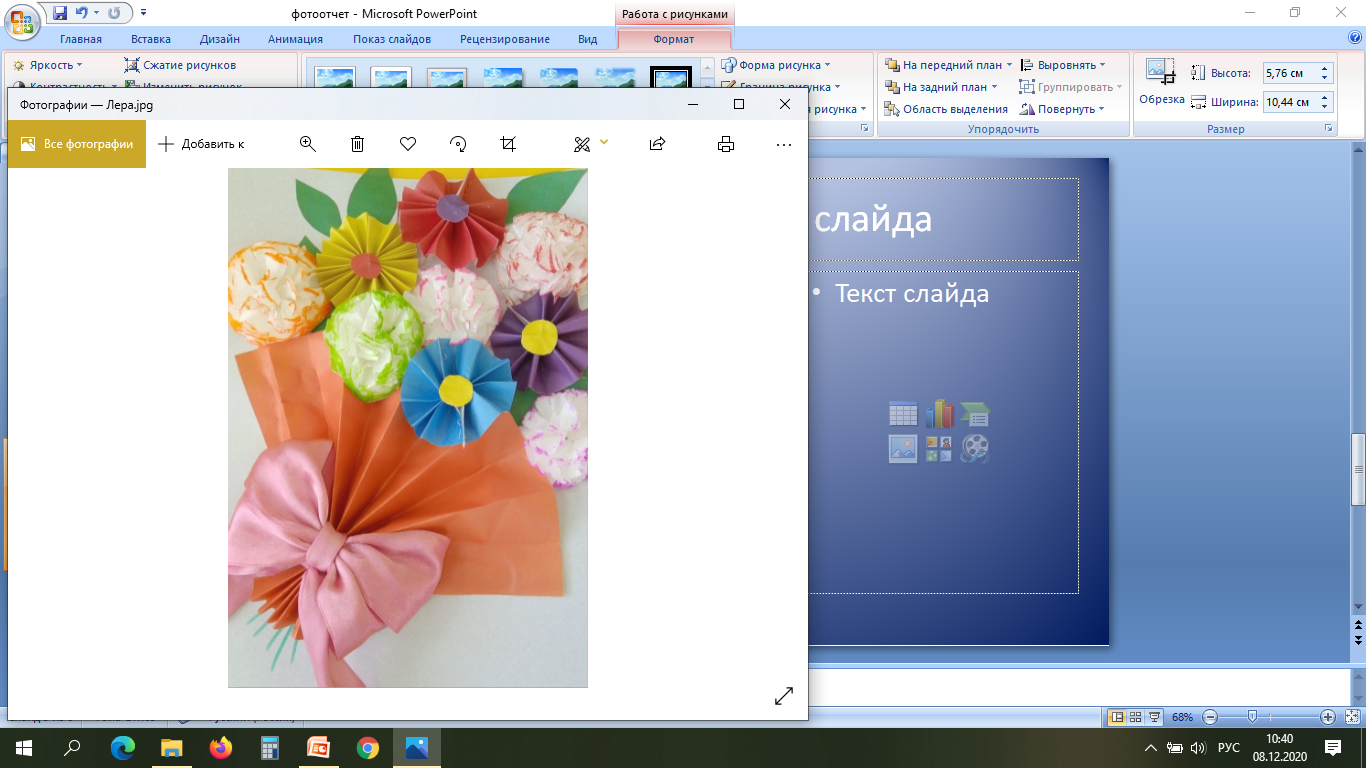 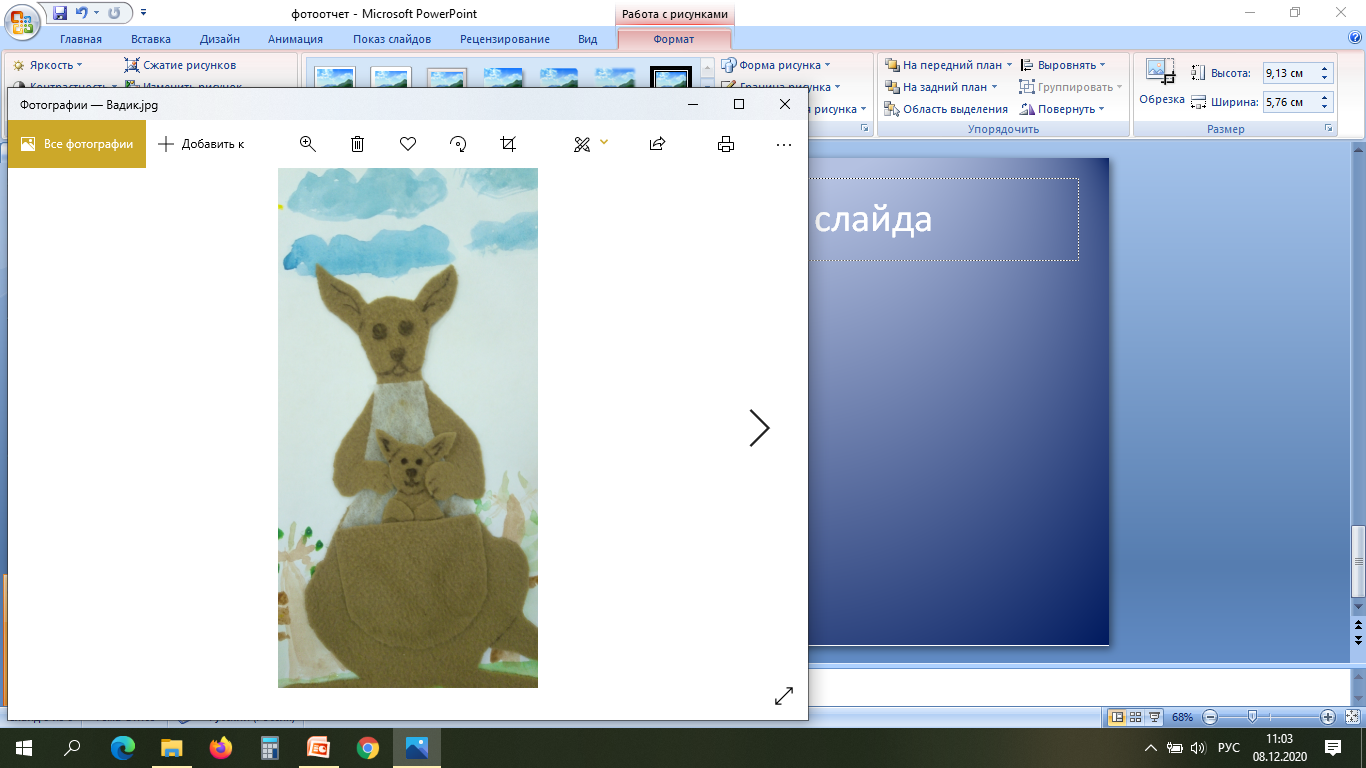 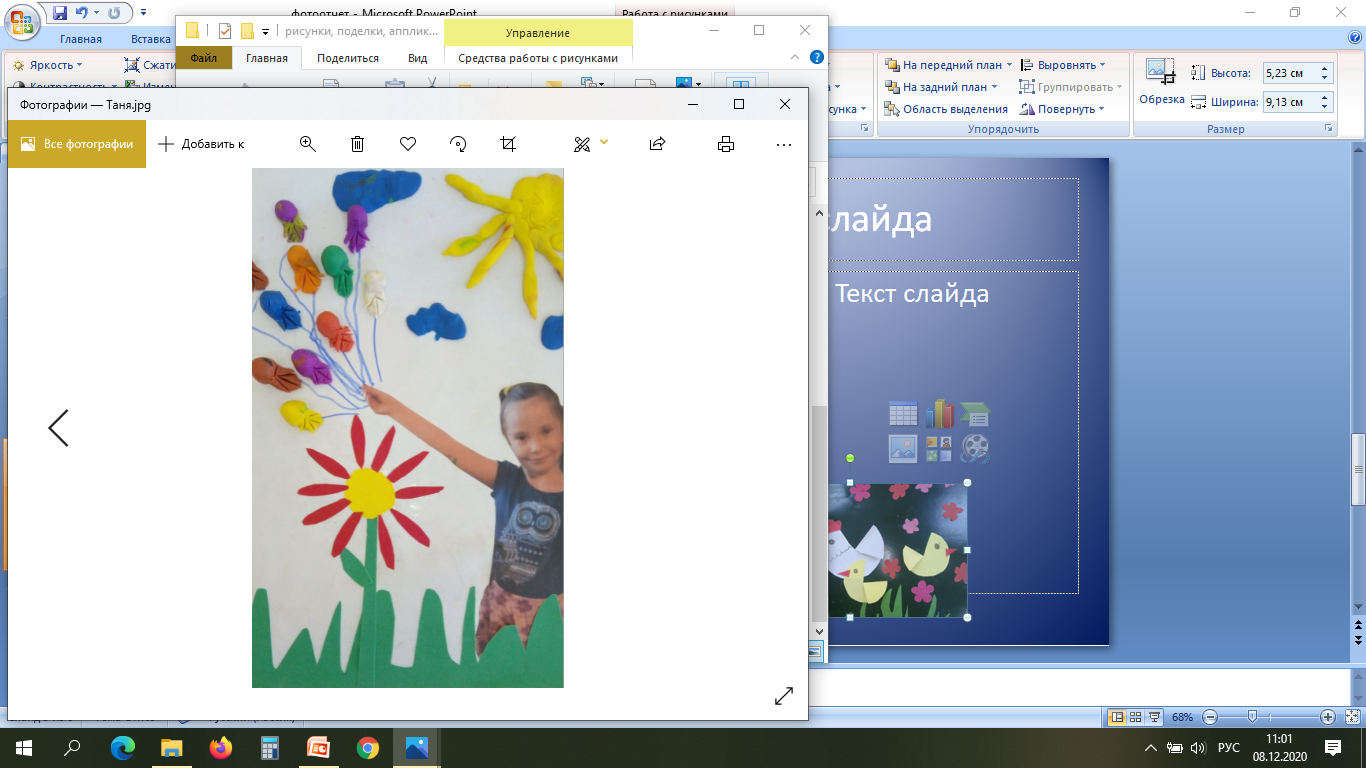 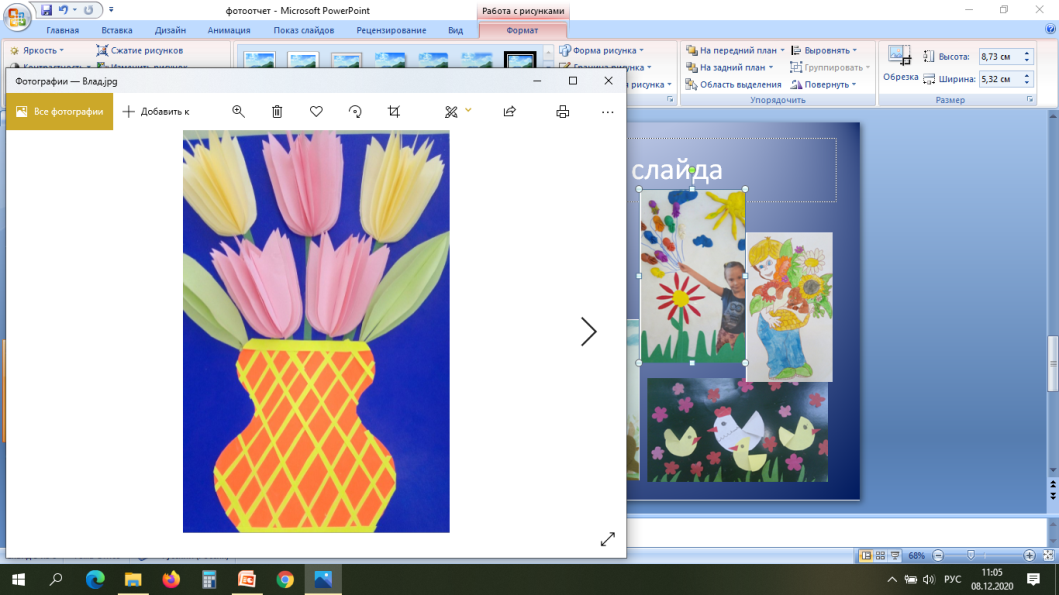 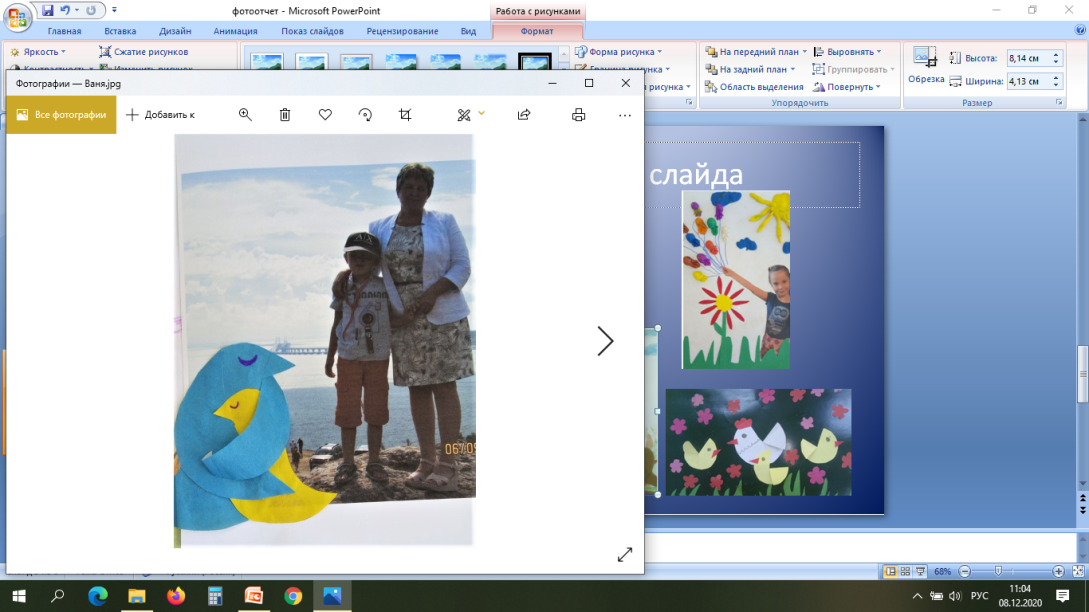 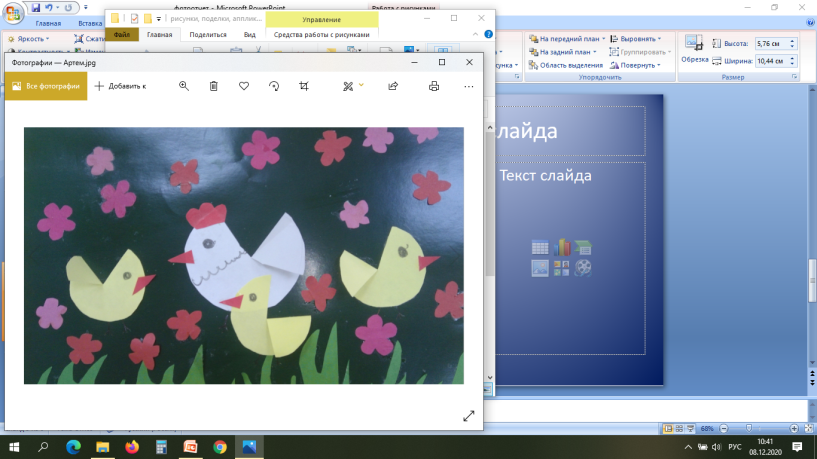 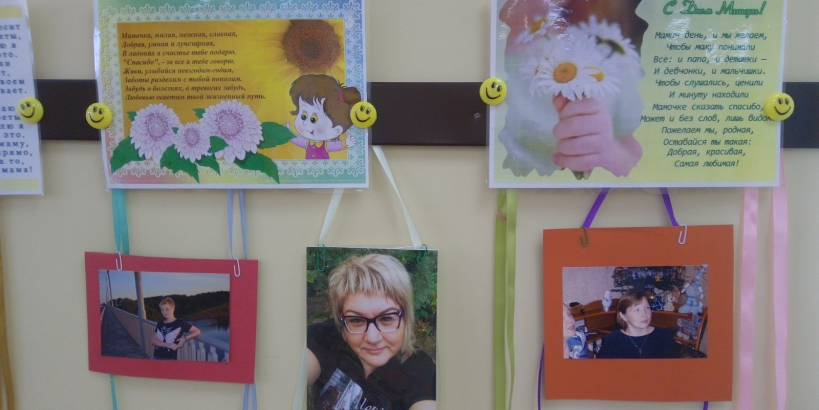 Выставка детских рисунков «Портрет мамы»
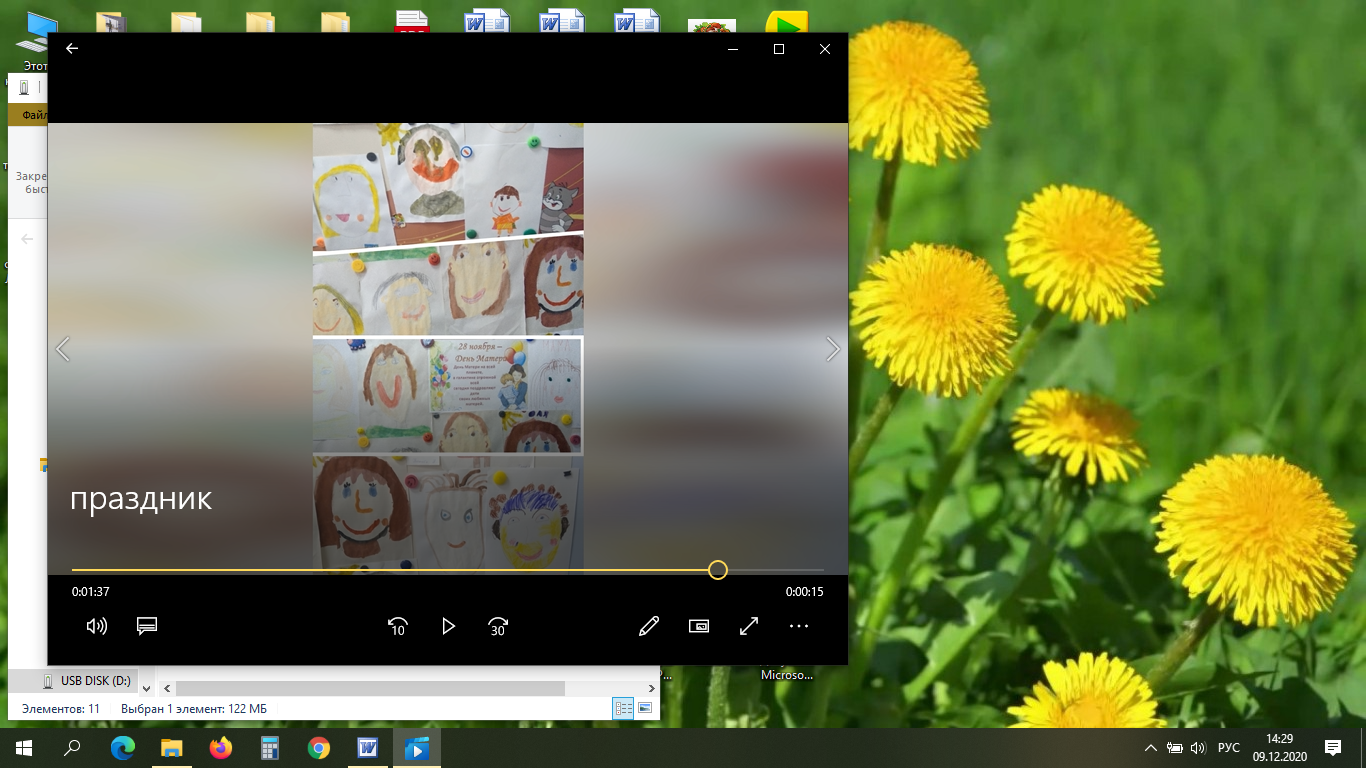 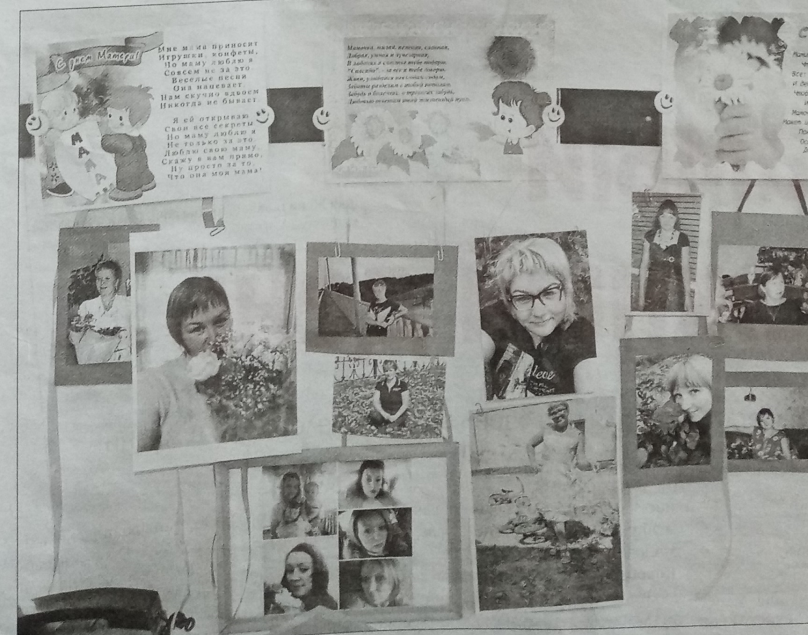 Организована фотовыставка «Моя мама»
Изготовление подарков, открыток для мам
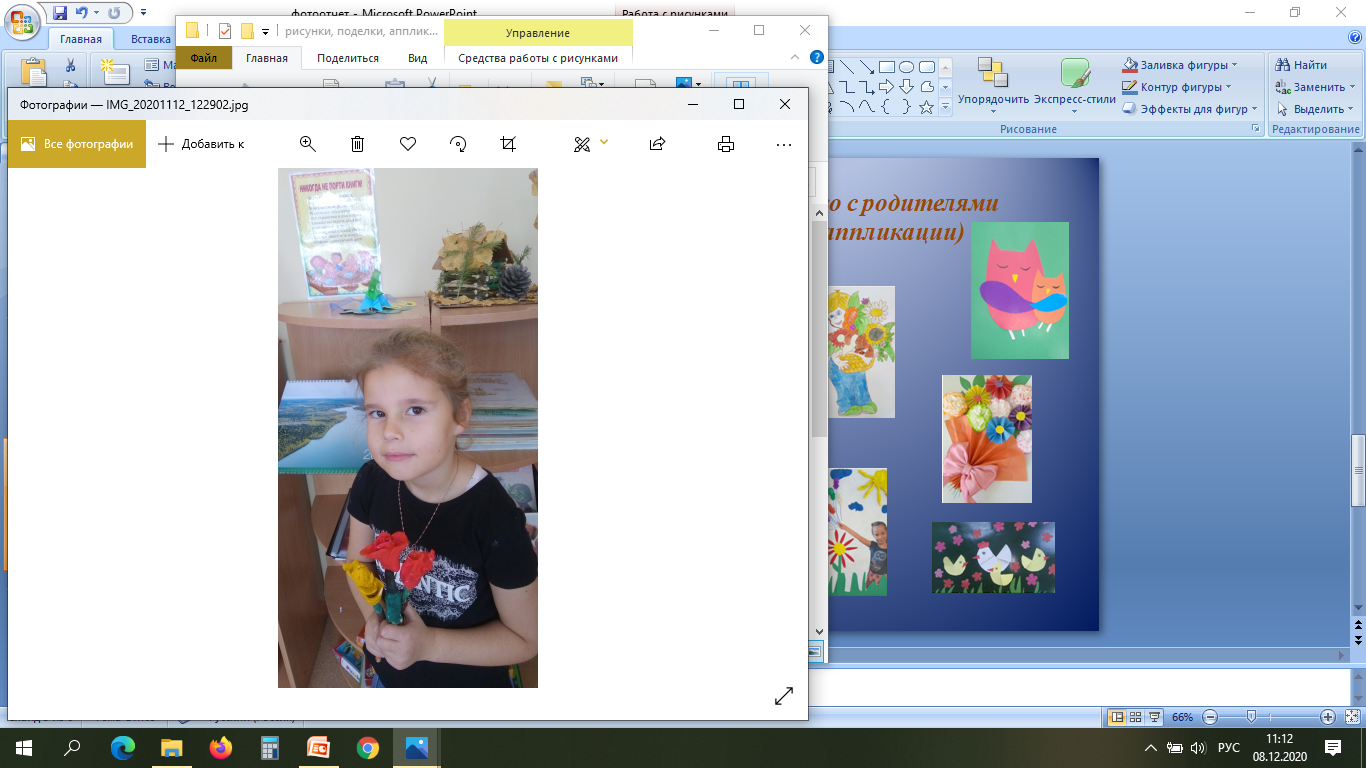 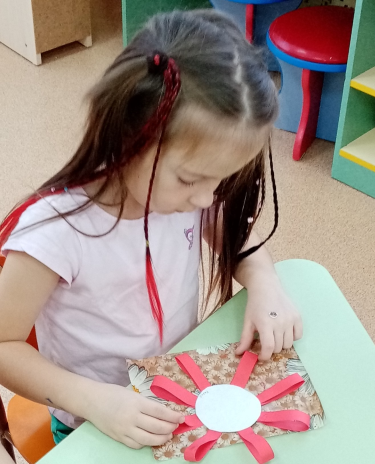 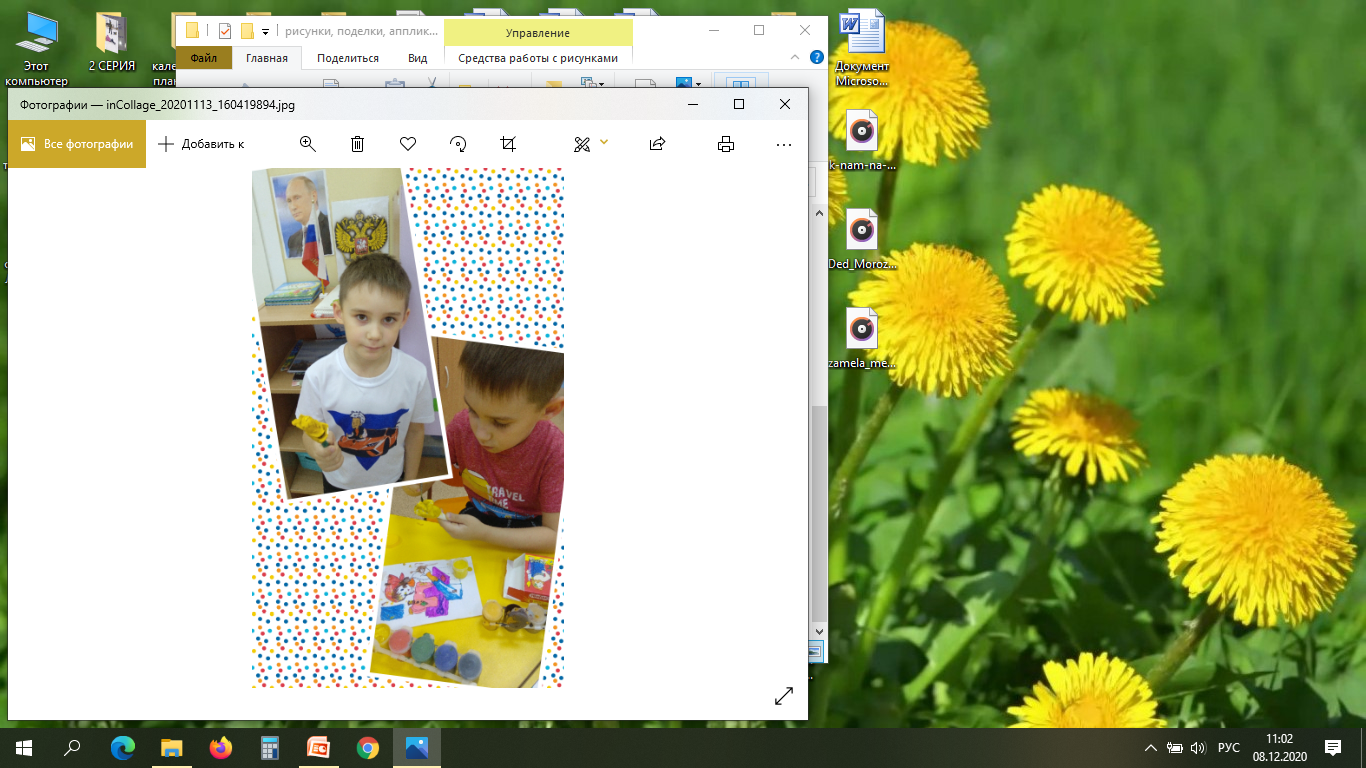 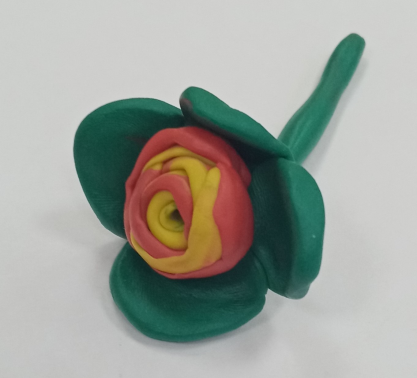 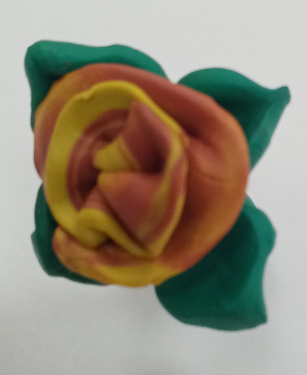 Записано видеопоздравление для мам
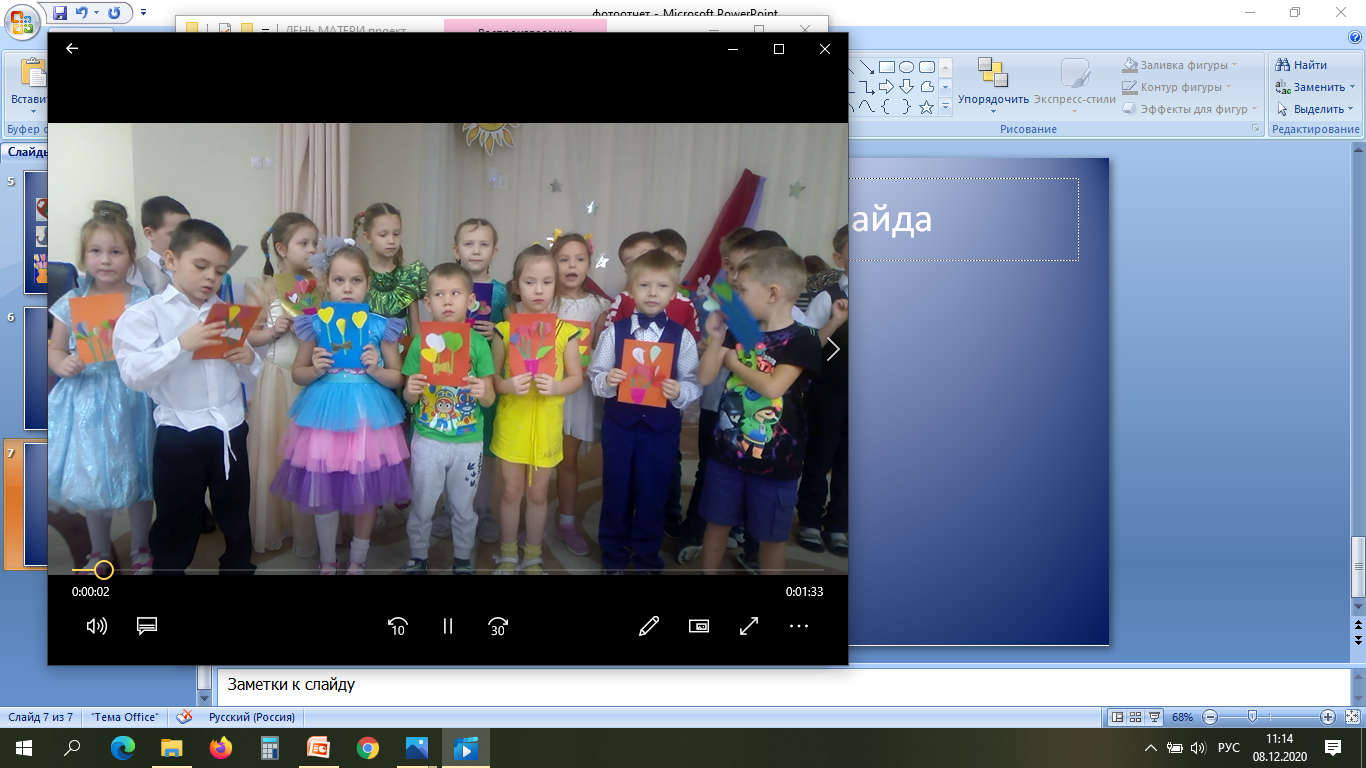 Инсценирование сказки С.Маршака «Сказка о глупом мышонке»
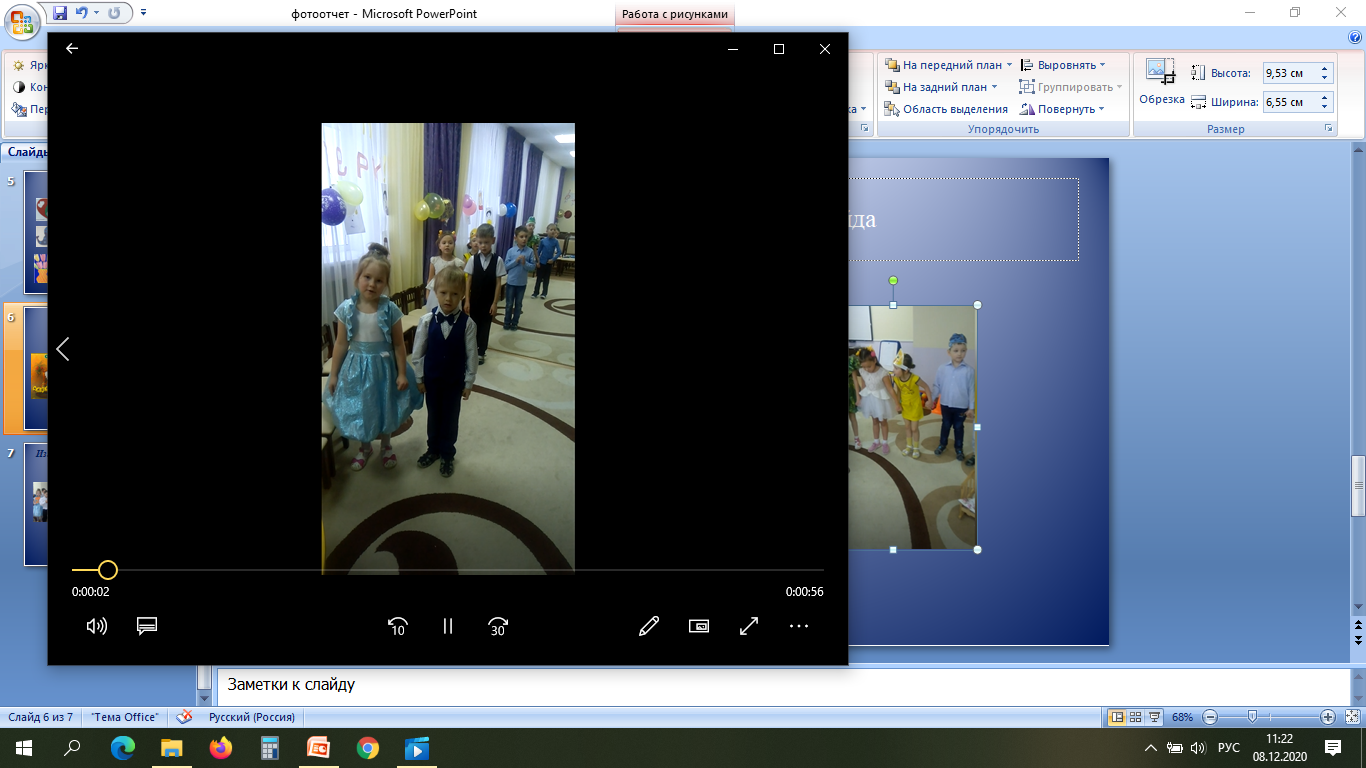 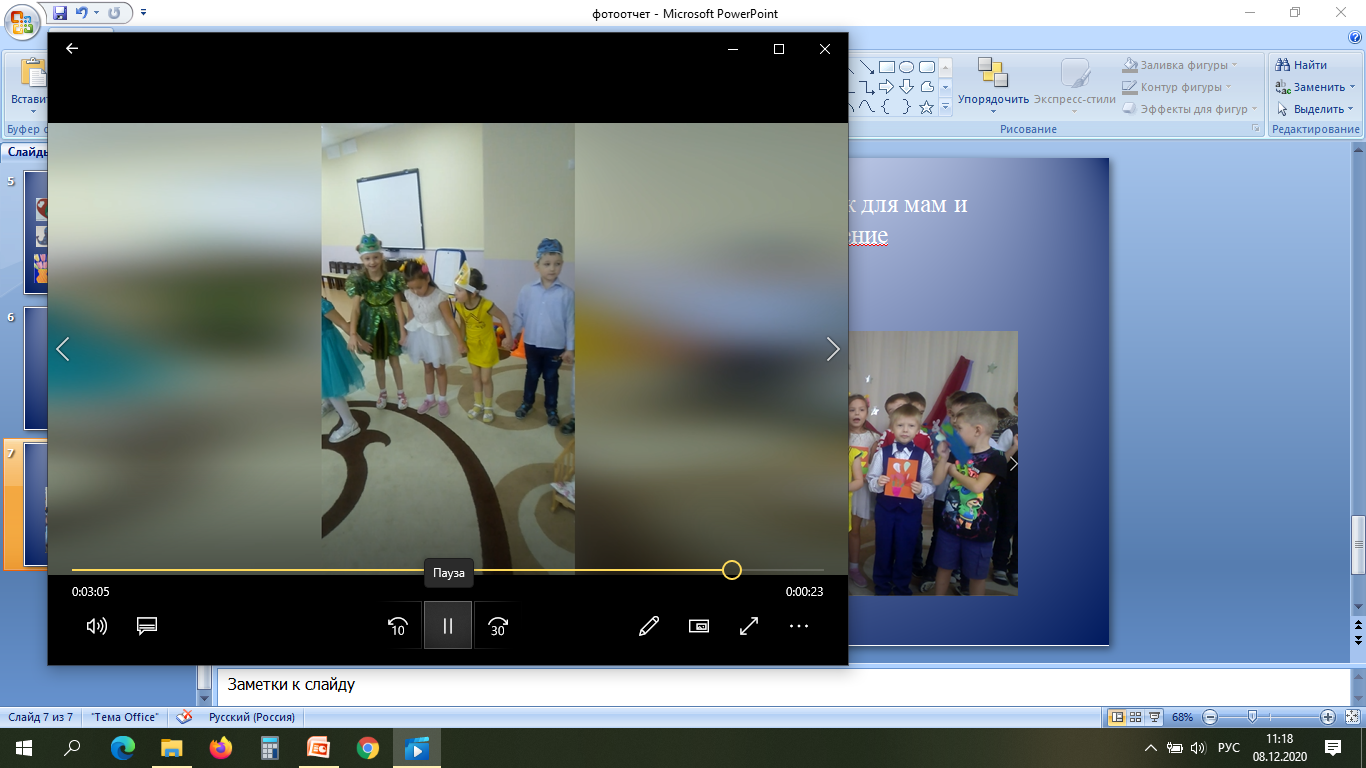 Подготовлено и проведено развлечение  для детей «Мамочка, любимая»
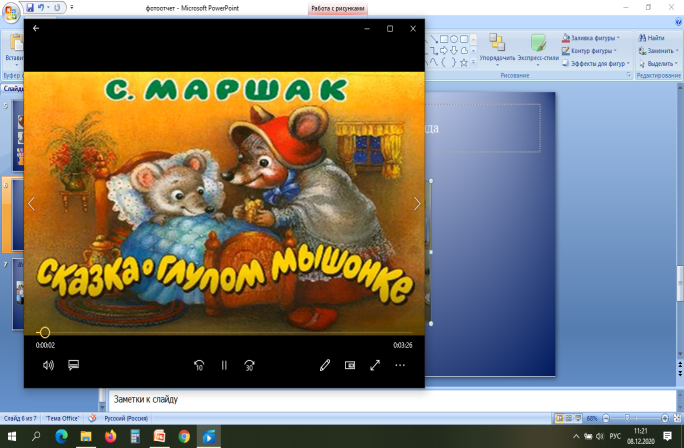